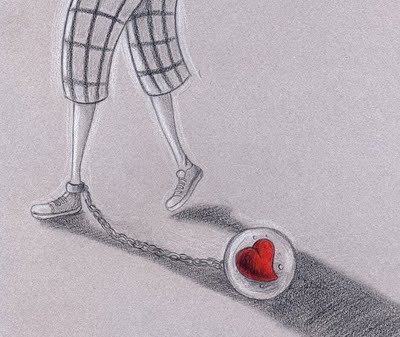 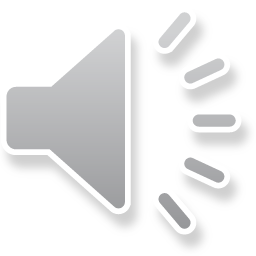 Concorso Palla al Piede:

Affetti dentro e oltre le sbarre
Liceo Musicale Gambara Biennio
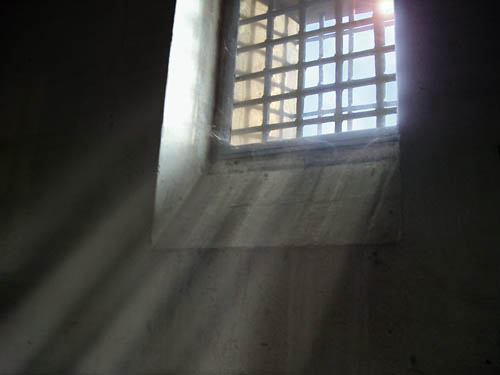 Del freddo metallo ti immobilizza le mani.Tua madre piange.Il grigio ti attende.Fa freddo. Sei solo.La condensa del tuo respiro sta cercando di fare amicizia con te,mentre una guardia giocherella con le chiavi della tua vita…
Jacopo Bertini
Jacopo Bertini
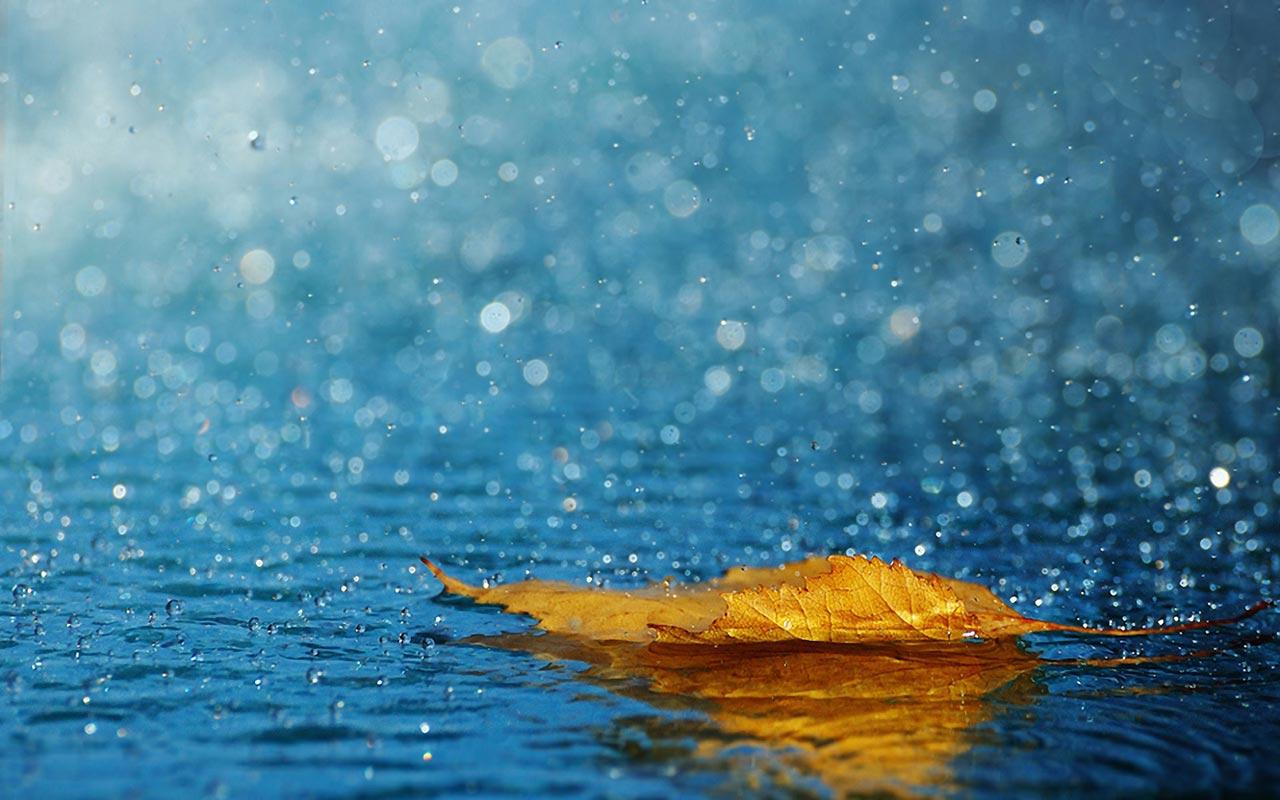 Fuori piove e un vento gelido entra dalle sbarre, nere come la pece; il muro è grigio, spoglio, triste…
Alessio Maneli
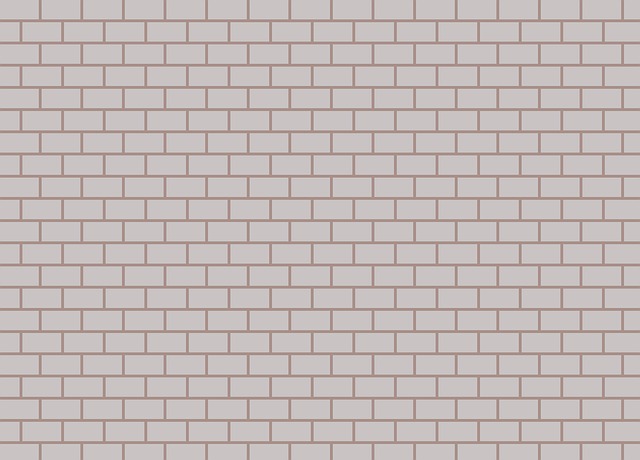 Odio il grigio ora, Ora che ci vivo.Ora che è l'unicoChe accompagna le mie giornate.Buie, tristi e grigie giornate.
Valeria Luzzi
Nella mia stanza sono solo, anche se ci sono due letti.                
È brutta la vita in cella, ma almeno ho un pasto caldo assicurato…
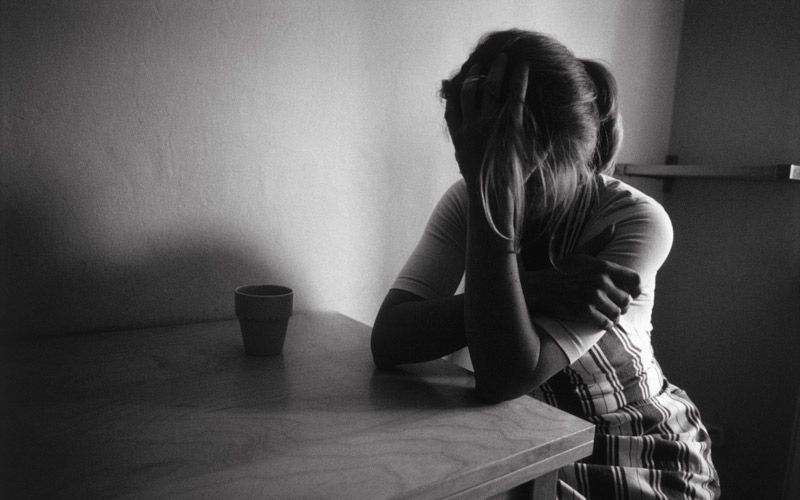 Susanna Pitossi
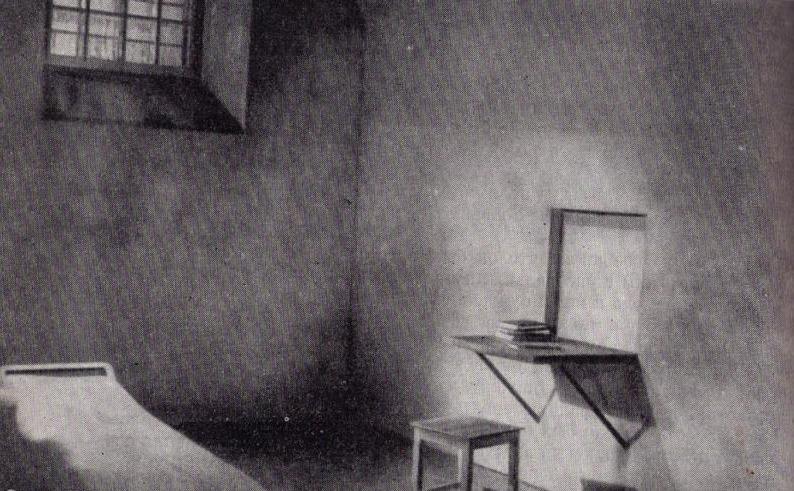 Sbarre ghiacciate e un lettuccio modesto. 
Li vedeva ogni maledetto giorno da ormai dodici anni. Un pasto povero, condito di disperazione e quanto bastava di vergogna.
Stella Manerba
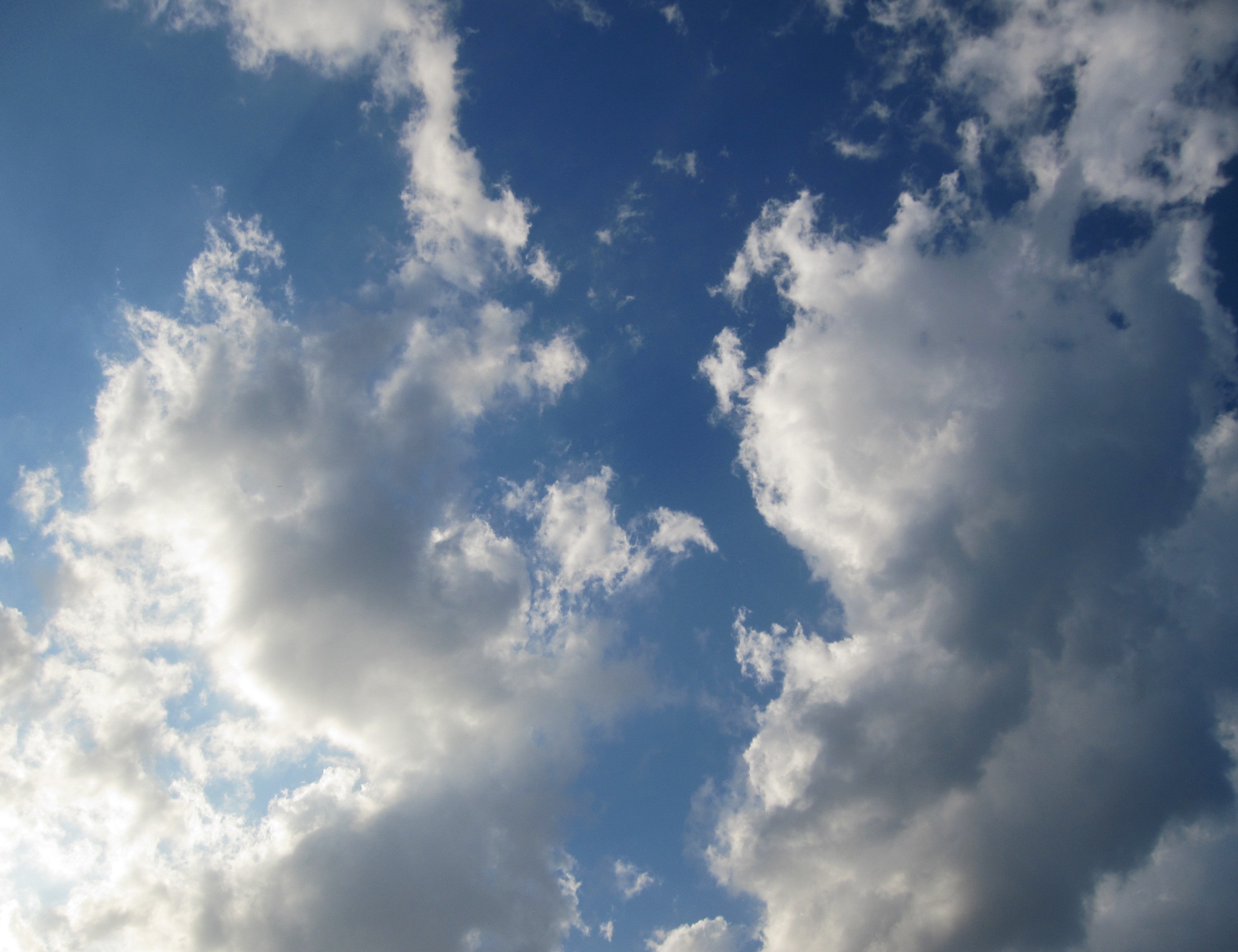 Ma io preferivo trascorrere le giornate ad osservare il tragitto compiuto dal sole attraverso quel minuscolo squarcio di libertà che portava uno spiraglio di vita in quella cella scura…
Federico Luzzardi
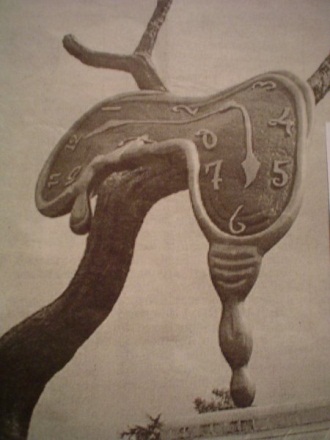 Tanti anni fa, non so nemmeno più quanti, quando ero ancora libero, avevo una moglie, un bellissimo bambino, una casa e addirittura un cane... Fino a quella sera.
Simone Terraroli
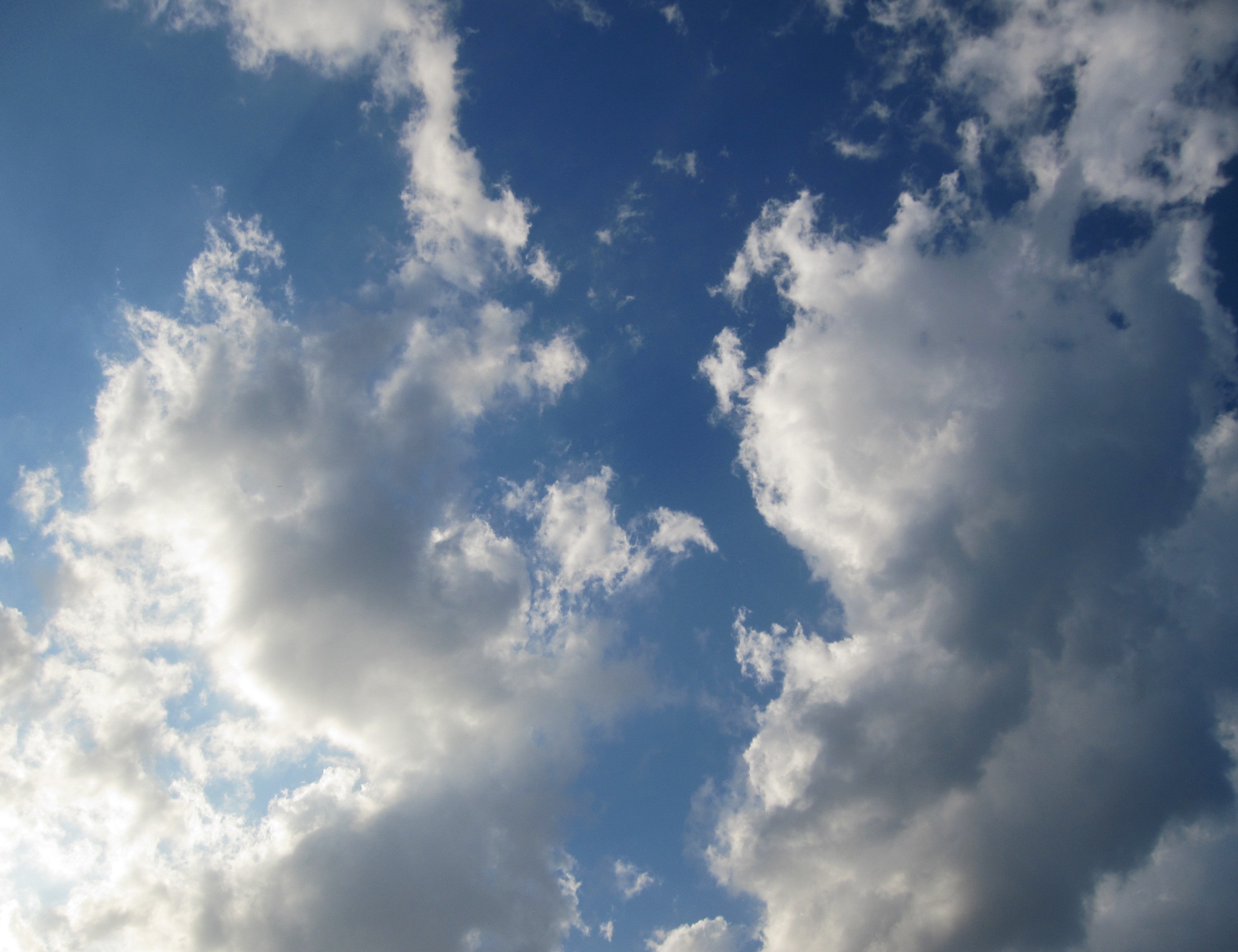 Ti sembrerà stupido, ma io ho ucciso per amore. 
Queste cose non esistono solo nei film, Demetra. 
Io l'ho fatto…
Valeria Bonomi
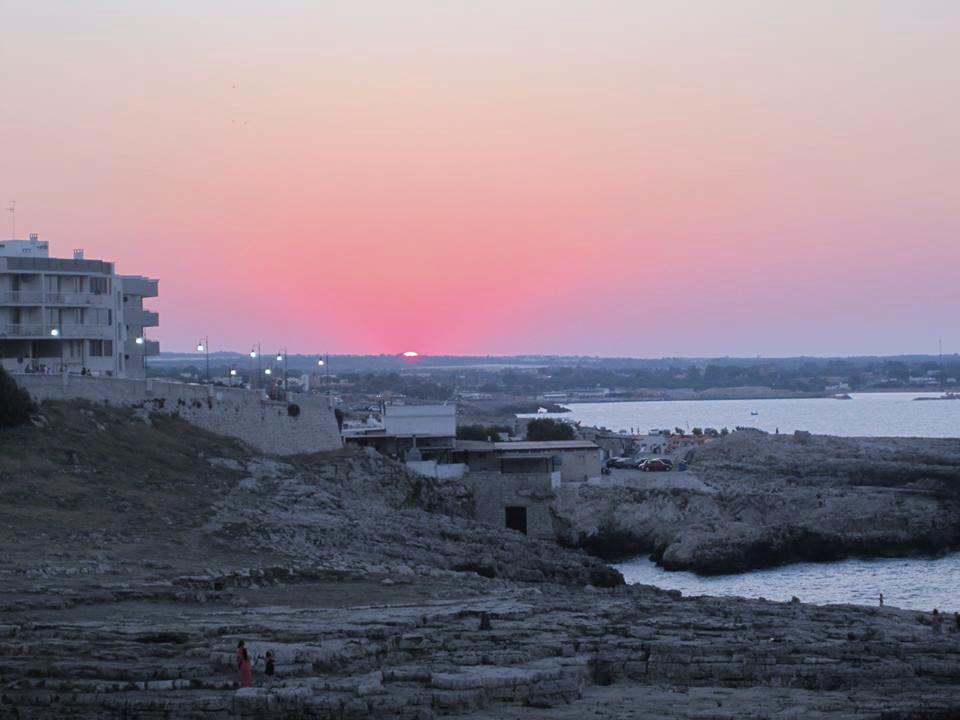 Un amore malato che mi ha portato a comandare, disporre o decidere per te, su te.
Filippo Capretti
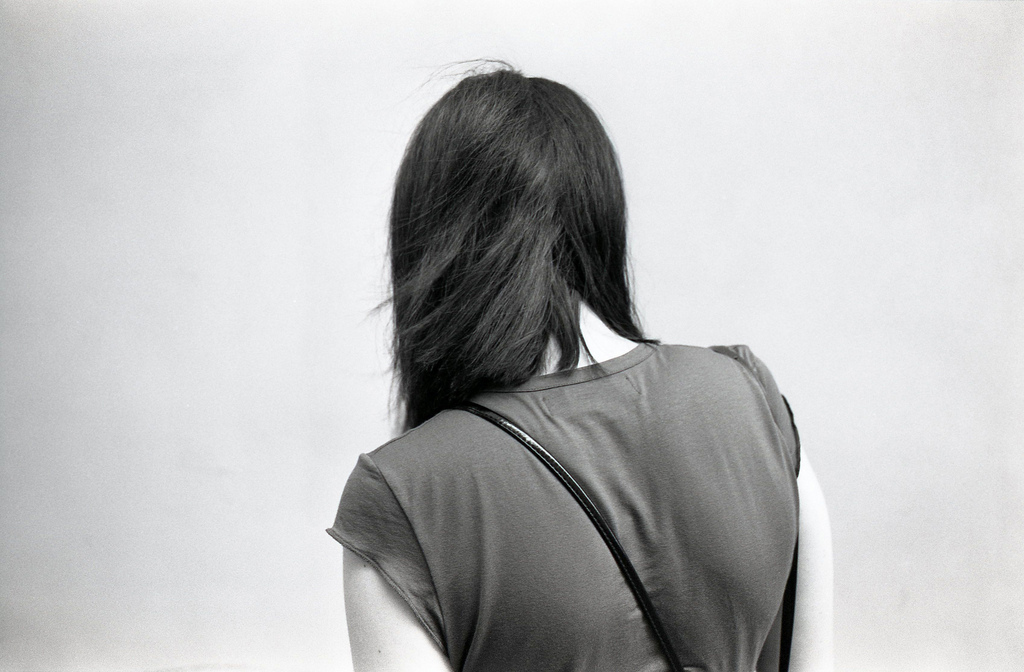 No, non voglio! Non voglio tradire, anche se morto, mio marito. Quindi resterò a casa mia con i miei figli!
Matteo Lombardi
Si odiavano a morte.

Quindi, un giorno, l’uno decise di eliminare l’altro…
Ida Ostini
Marco è incredulo, non avrebbe mai pensato che da un’esperienza così brutta si sarebbe potuto realizzare il suo sogno più grande… Trovare un amico.
Martina Fanconi
La musica, era proprio questa passione ad unirli: ogni pomeriggio, durante l’ora d’aria, uscivano nel cortile e Jack ascoltava rapito l’amico suonare il sax…
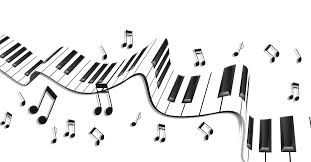 Giada Morandini
Il carcere non deve essere solo un ambiente di punizione, ma anche una possibilità di mettersi in gioco con nuove esperienze di vita, un luogo dove conoscere persone che ti danno fiducia…
Alice Bessi
Ci avrebbe resi genitori
Capaci di amare…
Martina Engheben
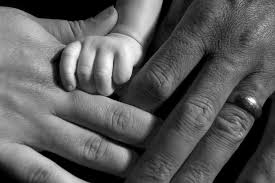 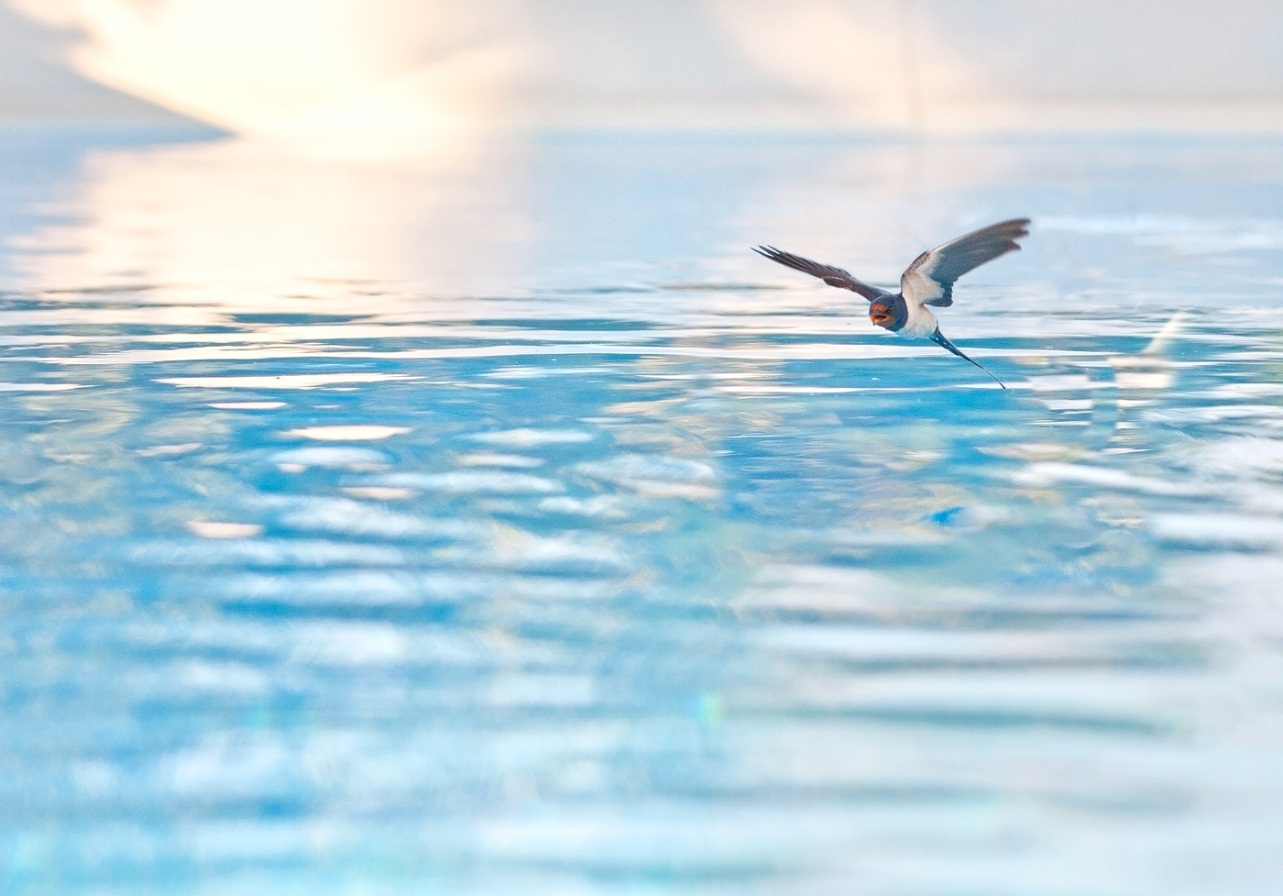 Morii impiccandomi. Morii per lasciare quella prigione. Morii perché il peso che portavo dentro era troppo grande. Morii nella speranza di rivederla.
Andrea Marenghi
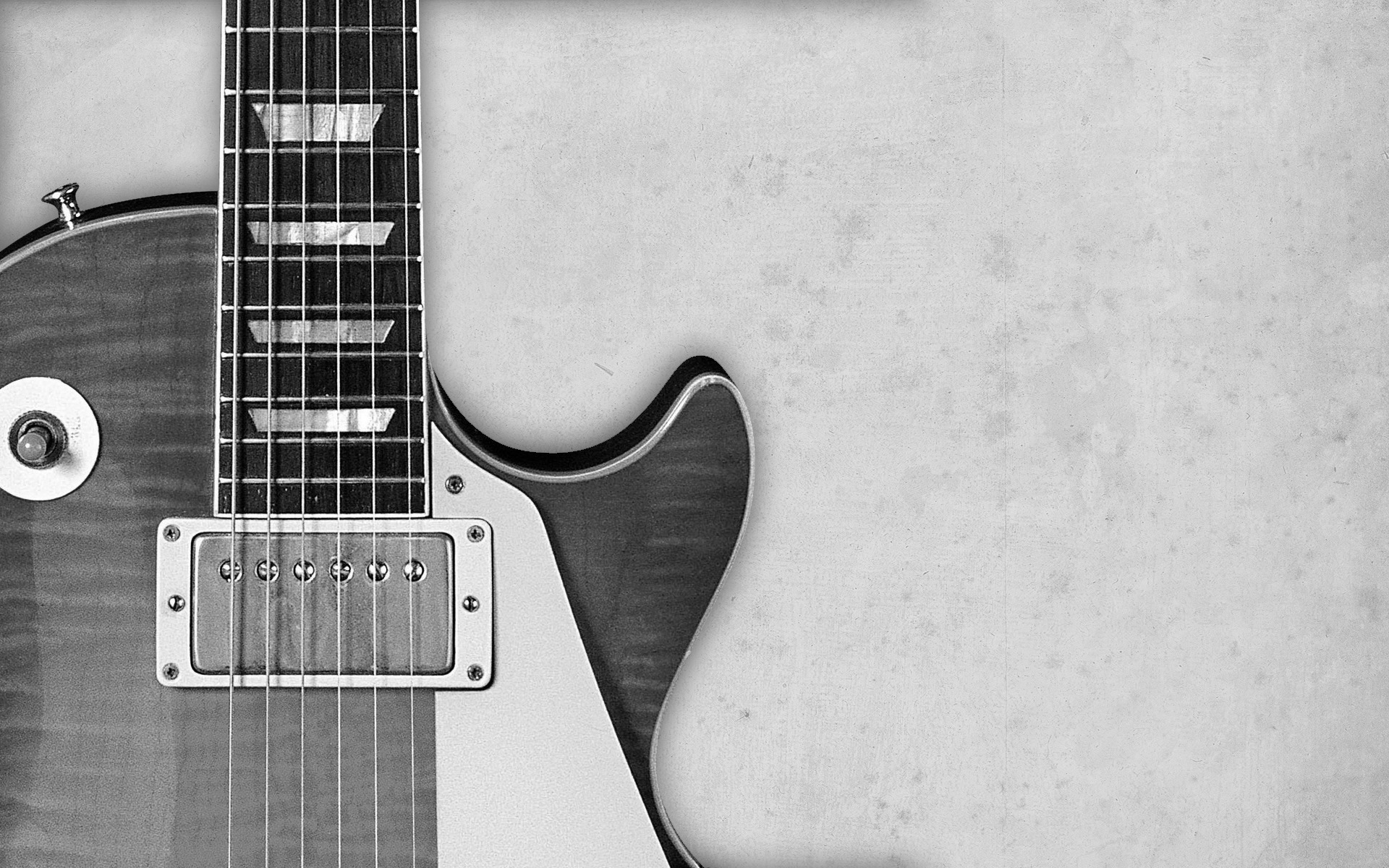 Appena uscirò di qua mi dovrai insegnare a suonare la chitarra come te.                   
Ciao, figlio mio.
Lorenzo Minini
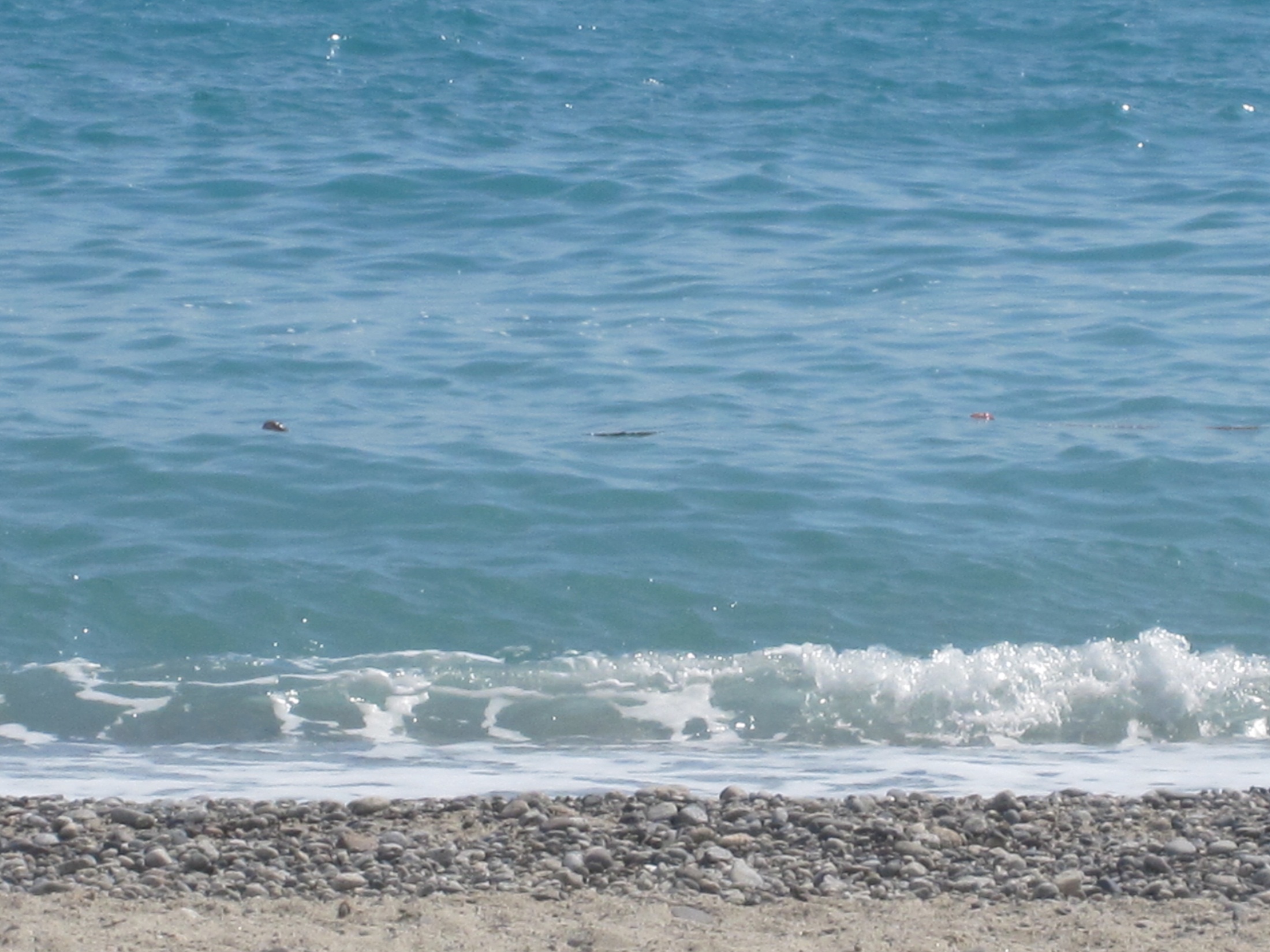 Sono una brava persona.
Quando sarò uscita di qui, andremo tutti al mare…

Te lo prometto, figlio mio.
Stefano Monticelli
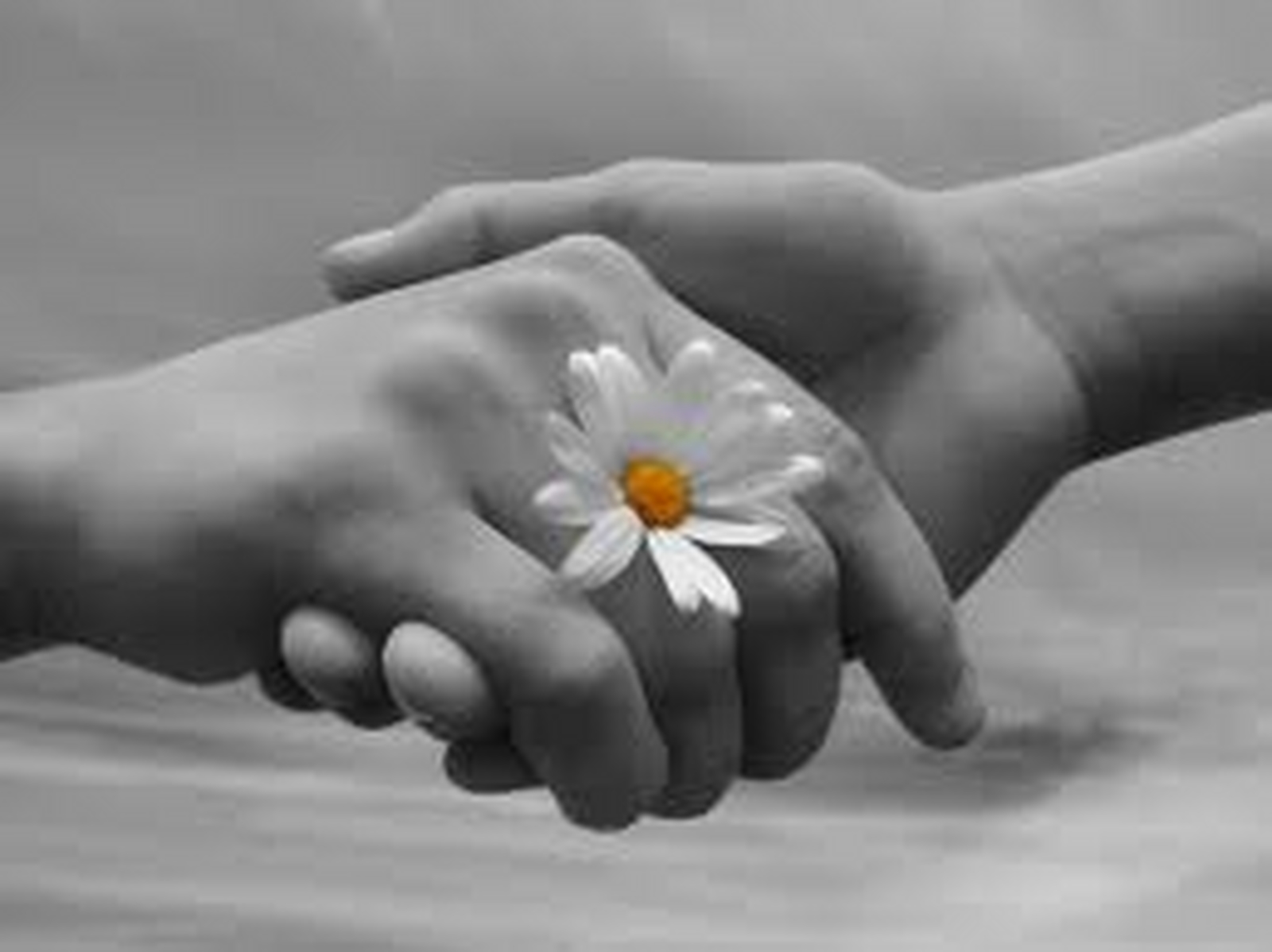 Vedo la guardia sopra di me, sopra il mio corpo.
Tendo la mano all'uomo dagli occhi profondi come il mare e me ne vado.
Sono libera. 
L'amore mi ha liberata.
Francesca Seggioli
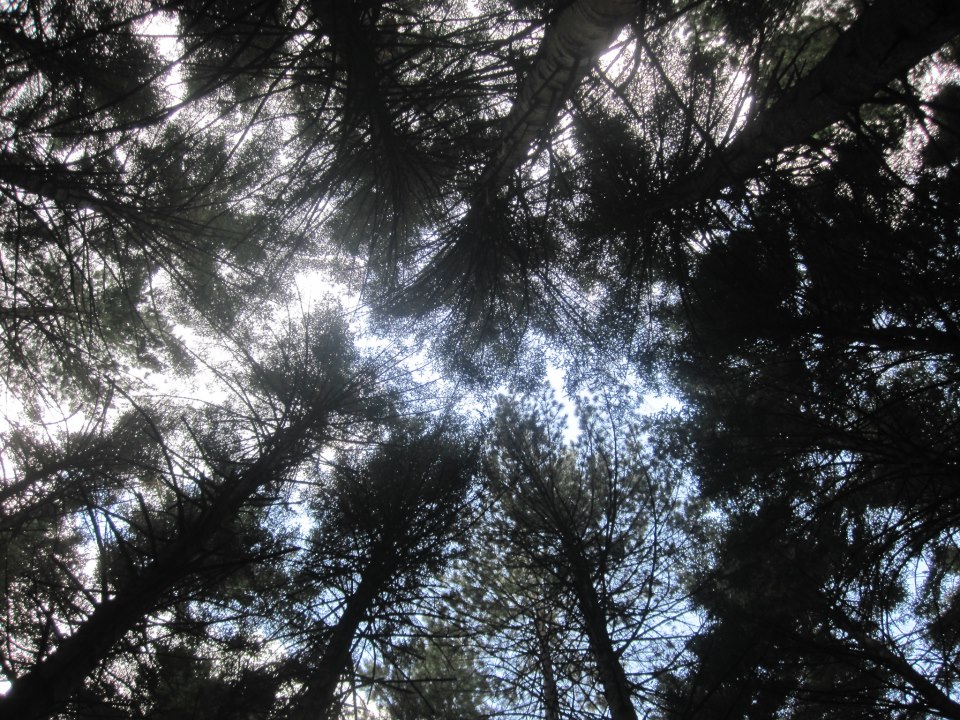 Vedrai che quando uscirò rimetteremo tutto a posto.
 Te lo giuro, stavolta con la roba e le storie ho chiuso davvero.

Non lo dico per dire, come le altre volte; stavolta è diverso.
Gabriele De Lucia
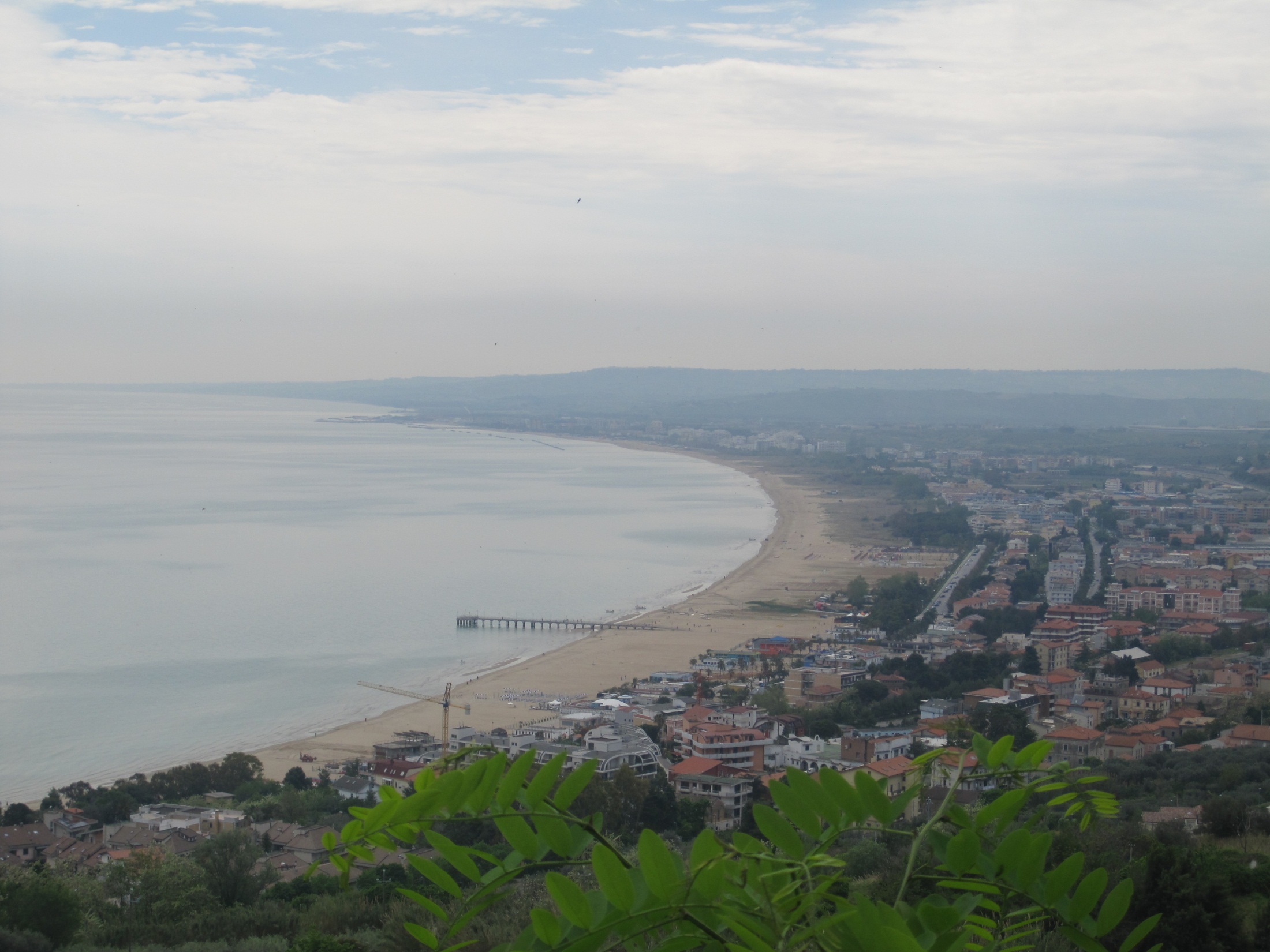 Io sono uscito dalla prigione, ma voi continuate a nascondervi dietro le sbarre dei vostri pregiudizi. 
Io sono libero. 
Non ho più paura del mondo.
Maria Sandu